Tornado
By liam  liamT and Riley
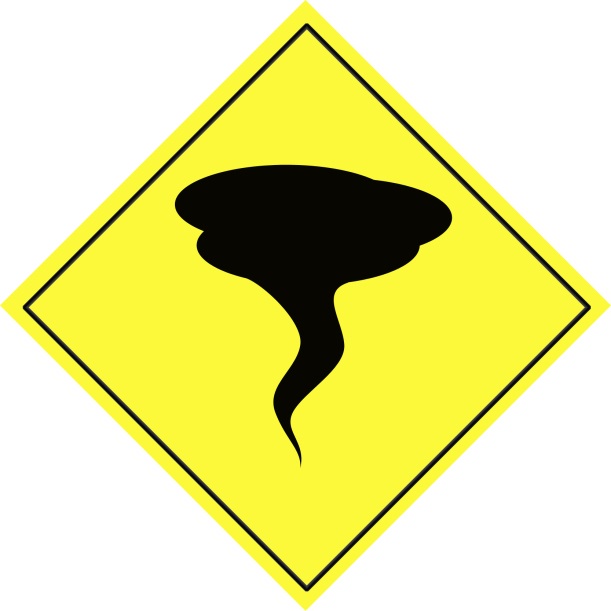 What is it tornado ?
A tornado is violent wind what  spins in a  sercel.
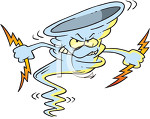 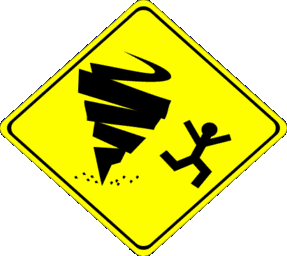 what makes it happen
Wind spins around at the bottom of a thunder
Cloud.
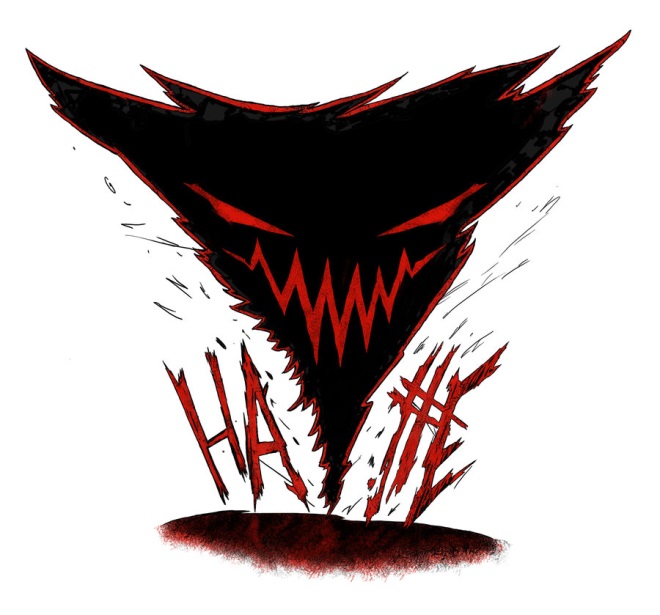 What damage can it do?
A tornado can  lift up a houes and car.
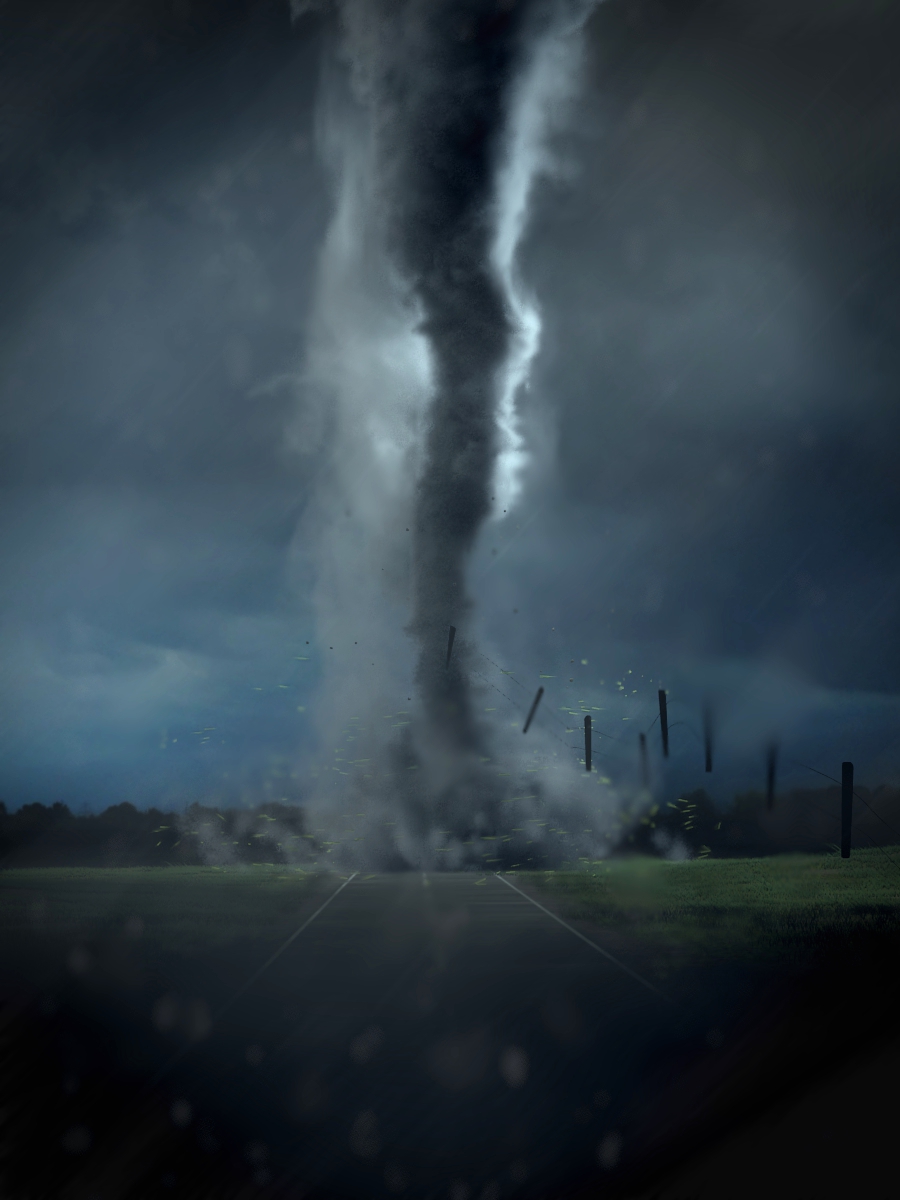 What  can we do?
Hide under ground in a cellar
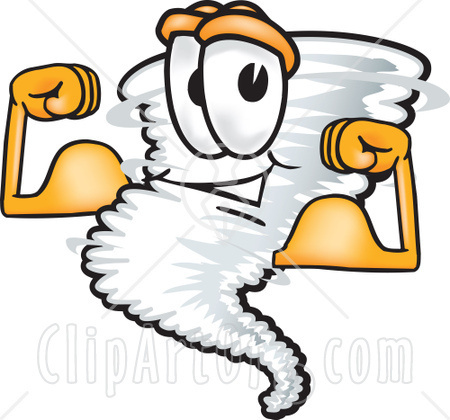